COMPARE AND CONTRAST
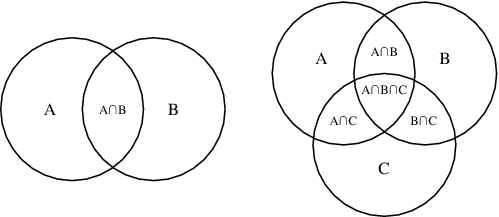 TRANSCRIPTION
TRANSLATION